Linear conductors with currents
Section 33
1.  The free energy of a universe comprising current-carrying conductors and surrounding medium, all linear (non-ferromagnetic).
Assume B = mH everywhere.
Then
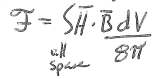 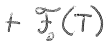 Ignore this term, which is unrelated to the currents
2.  The same free energy can be expressed in terms of the currents (sec. 31)
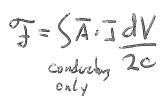 Since j = 0 outside of the wires
3. Superposition principle is applied to the magnetic field.
Since Maxwell’s equations are linear in the fields, the superposition of field solutions is also a solution
= sum over fields from each current alone.
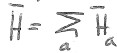 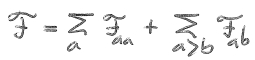 Free self energy
Interaction energy
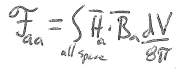 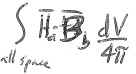 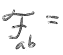 Energy of ath conductor in its own field
Energy of ath conductor in the field of the bth conductor
The interaction energy is symmetric
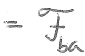 Since, at each point in space,
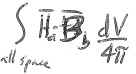 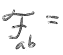 4.  The self- and Interaction-Energies can be written in terms of currents.
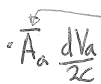 Field at dVa due to ja
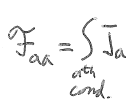 Also
ath conductor
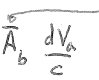 Field at dVa due to all the currents in conductor b
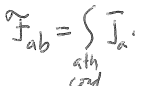 ath conductor
Field at dVb due to ja
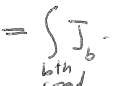 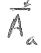 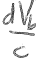 bth conductor
5.  Self Inductance and Mutual Inductance
For a given current-density distribution, self energy

	depends only on the total current
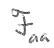 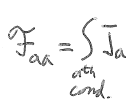 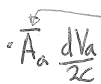 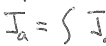 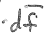 a
Cross section
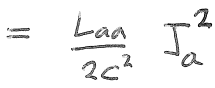 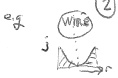 Both ja and the field Aa produced by ja are proportional to total current Ja
Proportionality constant Laa = “self-inductance”
Depends only on geometry of conductors and how current is distributed
Similarly
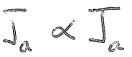 and
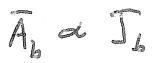 So interaction energy is
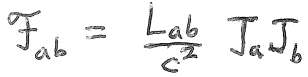 A different proportionality constant.
Lab = “mutual inductance”
Also depends only on geometry of conductors and current distribution
Total free energy of system
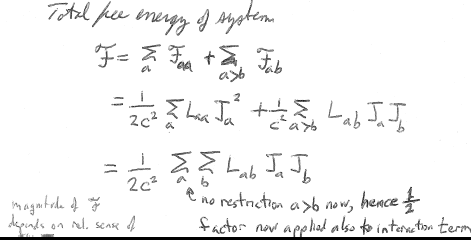 Magnitude of free energy depends on relative sense of currents
No restriction a>b now, due to factor ½ applied to interaction term
6.  Conditions on coefficients
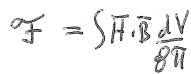 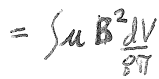 >0
(Positive definite)
Puts conditions on the coefficients
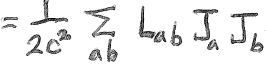 Laa > 0 for all a 	(e.g. consider a single conductor)
Laa Lbb > Lab2
Mutual inductance is always less than or equal to the product of self inductances of two circuits.
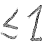 Lab = k Sqrt[Laa Lbb ]
Coupling coefficient |k|
7.  Simplifying assumption
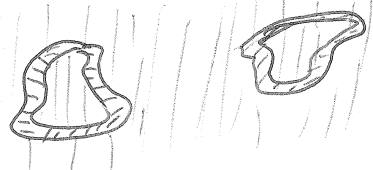 Calculation of 	for arbitrary 3D currents is hard.

If m = 1 in both conductors and surrounding media, the problem simplifies.

Then m(T) is not a factor in 	, which then is independent of the thermodynamic state of the materials.

Then 	 =        , i.e. “free energy” -> “energy”.
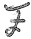 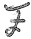 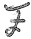 8.  Self- and Interaction Energies for non-magnetic media.
Non-magnetic m = 1 case
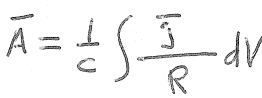 (30.12), same as in vacuum
Self energy
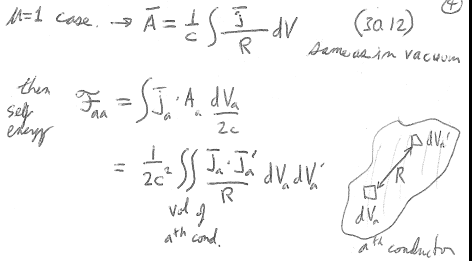 ath 
conductor
ath 
conductor
Interaction energy
9.  Linear conductors
Linear circuits
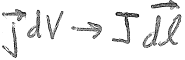 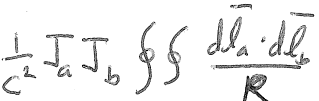 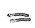 Depends only on shape, size, relative position, and relative direction of currents
Does not require m = 1 for the linear conductors themselves, since their magnetic energy is tiny.

If surrounding medium has m > 1, Lab    m Lab.
10.  Total energy of linear conductors in terms of magnetic flux
The total free energy is
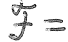 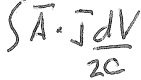 Linear circuits
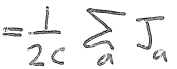 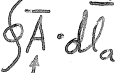 The vector potential of the total field from all conductors at dla of the ath conductor.
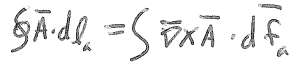 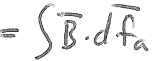 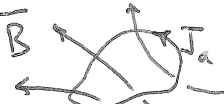 = F
= Magnetic flux through ath circuit
Flux of field from all circuits through the ath circuit
Then
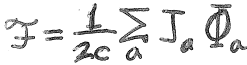 For a linear current J in an external B-field
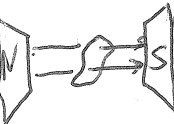 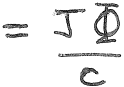 No self-energy for the sources of B.
No factor of 2 to correct for double counting of interaction pairs.
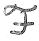 For uniform external B-field and non-permeable medium surrounding conductor
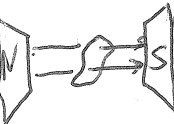 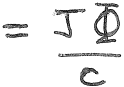 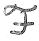 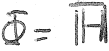 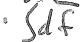 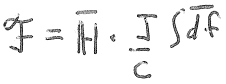 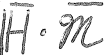 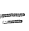 External field without linear circuit
Magnetic moment of linear circuit
11.  Forces on linear current-carrying conductors
If energy is known as a function of shape, size, and relative positions, then forces on conductors are found by differentiation with respect to the proper coordinates.
But which thermodynamic potential should we use?
It is easy to hold currents constant during the differentiation.
It is difficult to hold fluxes constant when the wires move.
The free energy with respect to currents is
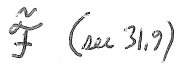 Generalized force Fq in the direction of the generalized coordinate q.
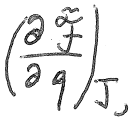 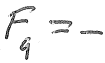 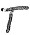 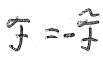 Omitting terms that are independent of currents,
See (31.7)
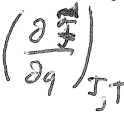 Includes energies of power supplies that maintain constant currents as circuits move and change shape.
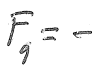 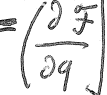 Energies of linear circuits alone
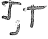 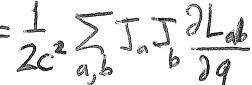 12.  Forces exerted on a conductor by its own magnetic field
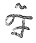 For given J and T, spontaneous irreversible changes occur that reduce 	   until it reaches a minimum.
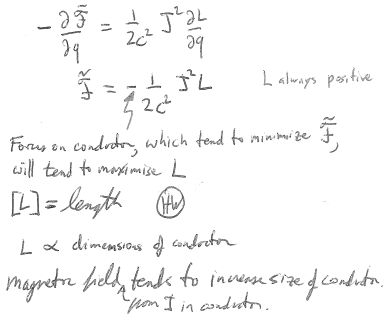 Forces on a conductor, which tend to minimize       ,  will tend to maximize L
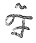 [L] = length (HW)
L~ dimension of conductor
For example, a current carrying loop.  Opposite sides have opposite currents and repel.
A magnetic field from J in a conductor tends to increase its size.
13.  A linear current in an external magnetic field.
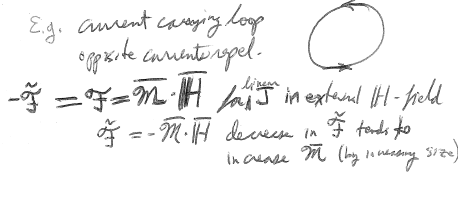 for linear J in an external field.
A decrease here
requires an increase here,
which happens when the loop gets expands.
14.  What if the function B(H) is non-linear?
We have assumed B = mH.  Now consider an arbitrary non-linear relation
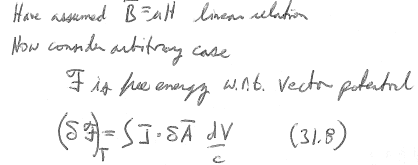 = free energy with respect to the vector potential
(31.8)
For a system of linear currents
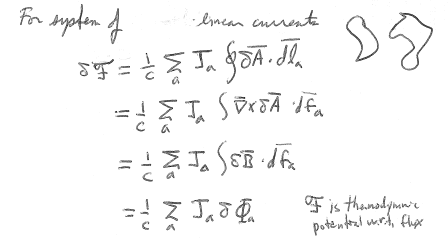 thermodynamic potential with respect to flux is
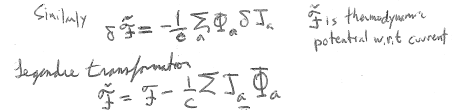 By Legendre transformation
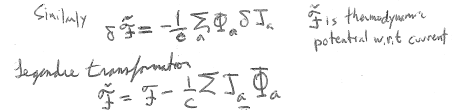 Thermodynamic potential with respect to current is
15.  Thermodynamic relations
For arbitrary B(H)
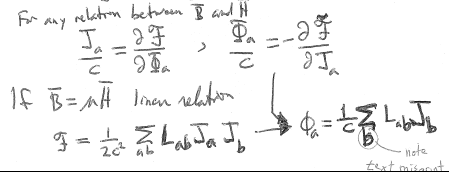 But if B = mH  (linear relation)
Note misprint in text
Inductances are coefficients of proportionality between the currents that produce the magnetic fields and the magnetic fluxes
= magnetic flux through the circuit of current Ja due to the current Ja itself.
= magnetic flux through the circuit of current Ja due to the current of Jb.